IMAN
Ku mau cinta Yesus selamanyaKu mau cinta Yesus selamanyaMeskipun badai silih berganti dalam hidupkuKu tetap cinta Yesus selamanya

Ya Abba Bapa ini aku anakMu layakkanlah seluruh hidupkuYa Abba Bapa ini aku anakMu pakailah sesuai dengan rencanaMu
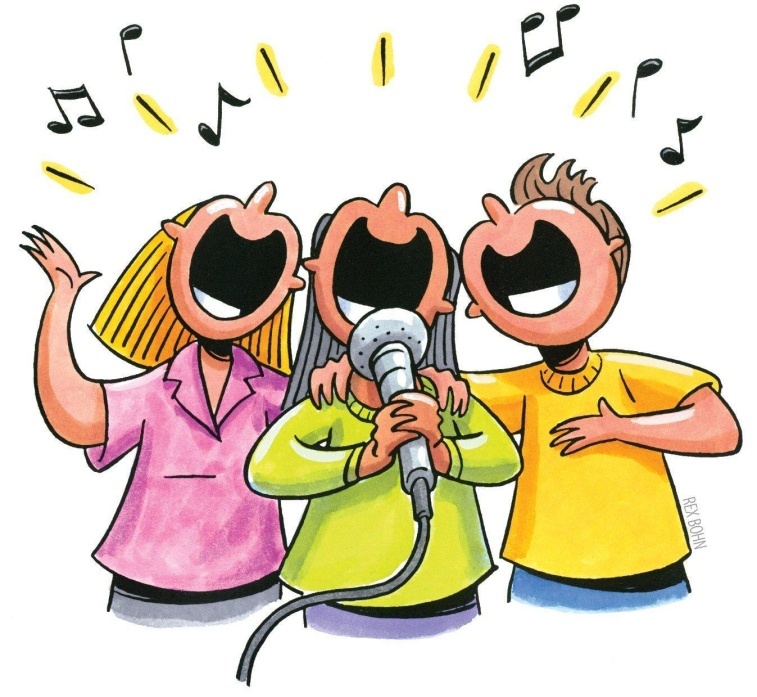 IMAN ?
Apa itu ?
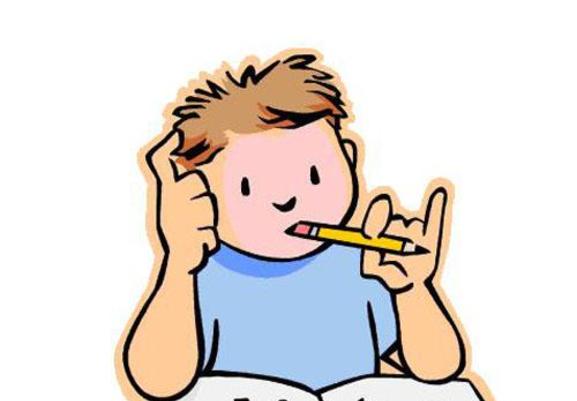 Percayakah kalian dengan Yesus ?
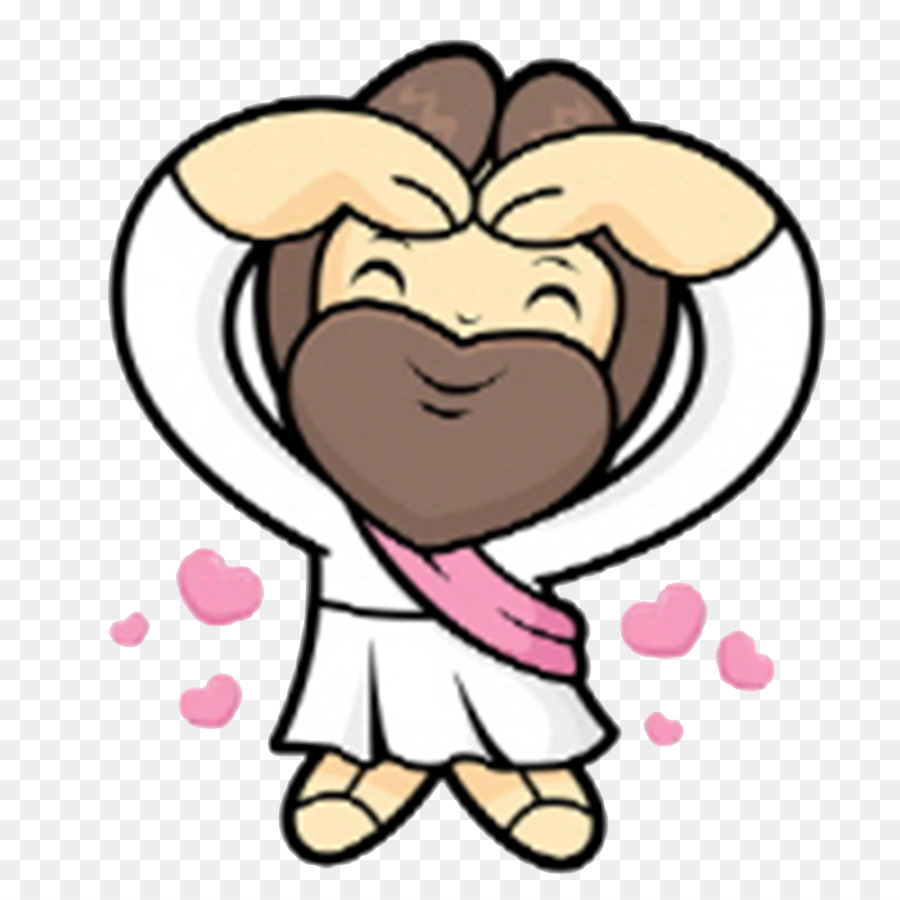 Iman menggerakan kita untuk :
Berpikir 
Bersikap
Berbuat
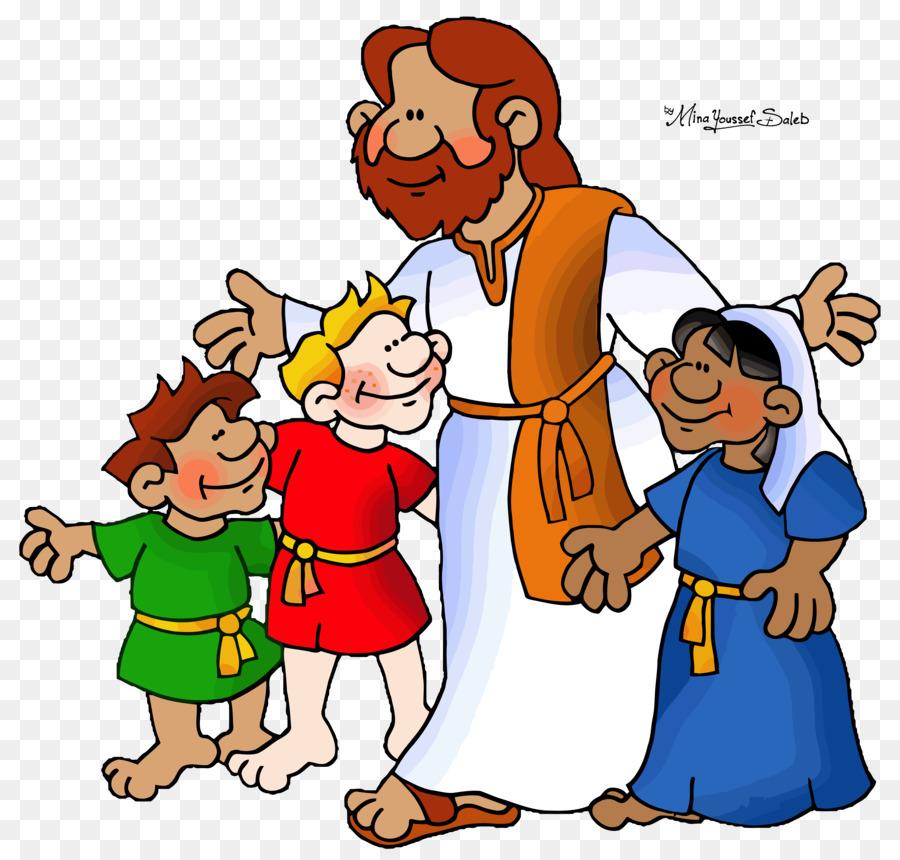 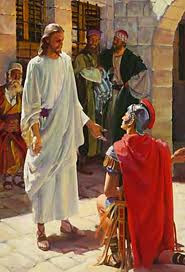 Mari membaca Kitab Suci

Hal 155
Tuan, janganlah bersusah-susah sebab aku tidak layak menerima Tuan di dalam rumahku
Mari mendalami sabda
Dimana Yesus saat itu ?
Siapakah yang sakit keras ?
Siapakah yang meminta Yesus menyembuhkan ?
Siapa yang datang menghadap Yesus ?
Mengapa perwira itu tidak mau bertemu Yesus ?
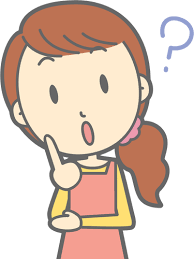 Orang yang beriman selalu memiliki harapan. 

 Orang yang memiliki harapan hidupnya 
Tenang			   berbuat baik
Tentram		   mengasihi oranglain 
Bahagia		   membantu orang lain
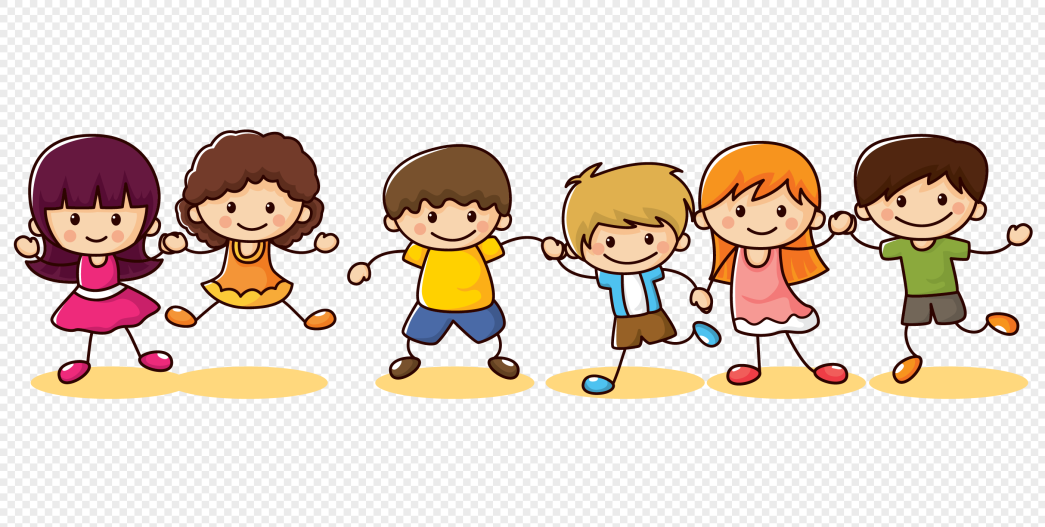 Perbuatan orang beriman
Berdoa sepenuh hati 
Pergi ke gereja 
Mengikuti berbagai ibadat atau doa bersama
4. Mengasihi sesama
5. Bertutur kata baik
6. Bertingkah laku menyenangkan
7. Membantu orang lain 
dll
Syahadat Iman
1. Percaya akan Allah, 	Bapa yang Mahakuasa, 2. Yesus Kristus, 3. Percaya akan Roh Kudus4. Gereja katolik yang           	Kudus5. Persekutuan para 	kudus6. Pengampunan Dosa,7. Kebangkitan badan,8. Kehidupan kekal.
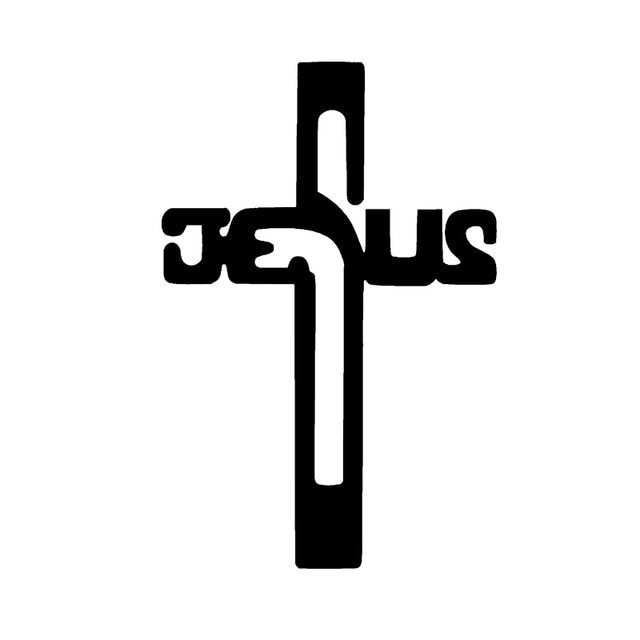 Buatlah tulisan berhias
“Aku berkata kepadamu, iman sebesar ini tidak pernah Aku jumpai, sekalipun di antara orang Israel“
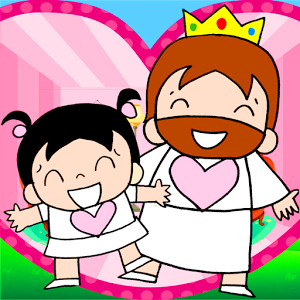 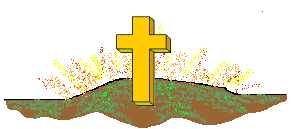 HARAPAN
Apa Tujuannya ?
Mengetahui arti harapan dalam tradisi Gereja Katolik
Menceritakan kisah Santa Monika
Memberi contoh perbuatan orang yang berpengharapan
Melakukan aksi yang mengungkapkan harapan
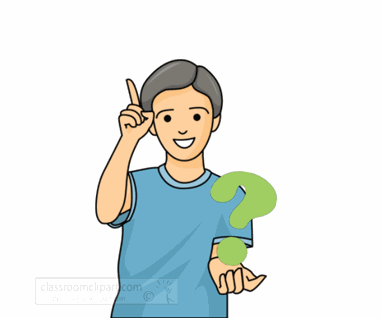 3 keutamaan Kristiani
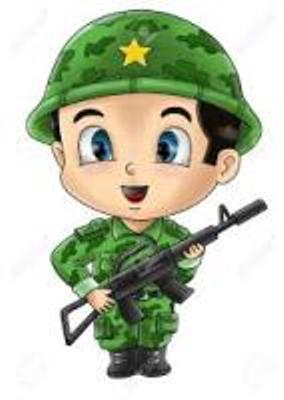 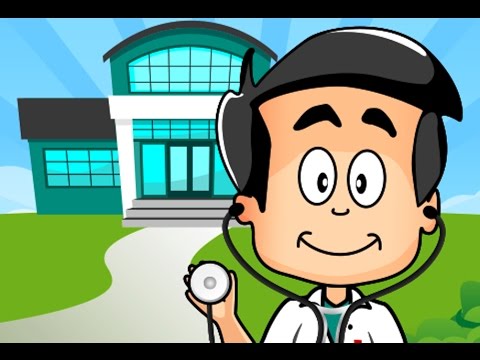 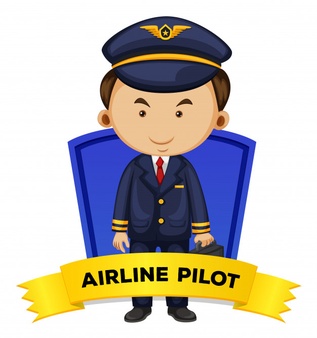 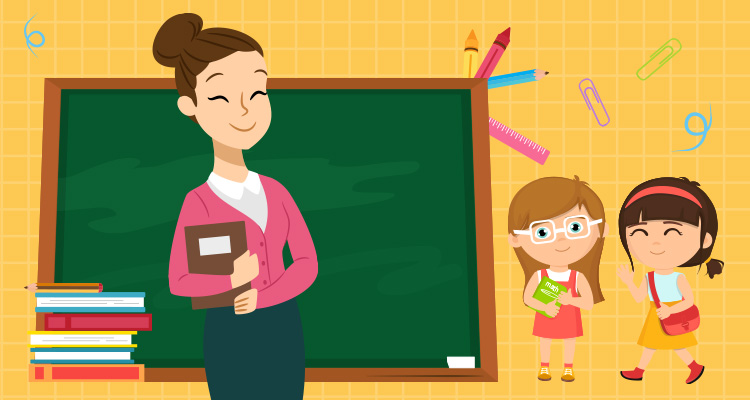 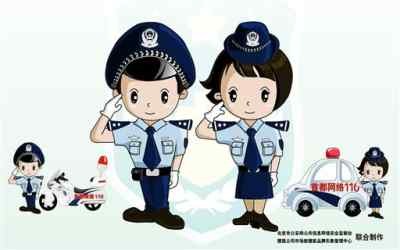 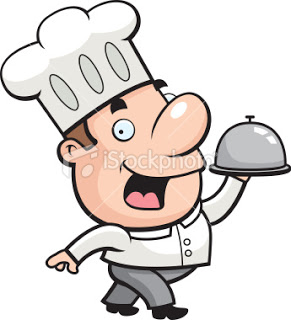 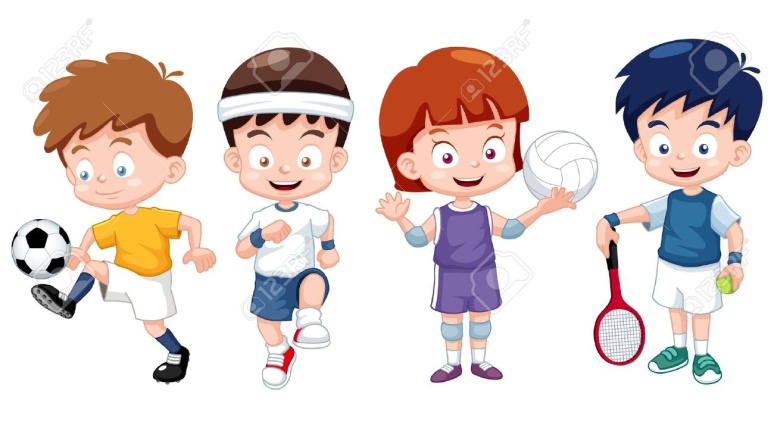 Mari membaca “harapan Andreas” dan Simon Ingin dibelikan Playstation”
Yuk jawab pertanyaan
Siapa sajakah nama anak-anak yang ada dalam cerita tersebut ?
Mengapa orang tua Andreas harus pergi meninggalkannya?
Apa yang dijanjikan ayah kepada Andreas ?
Apa keinginan Andreas?
Apakah keinginan Andreas akhirnya terpenuhi ?
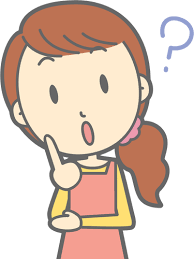 Apa yang diinginkan Simon ?
Apakah keinginan simon terpenuhi ?
Bagaimana cara orang tua Simon memenuhinya ?
Apa akibatnya bagi Simon ?
Mana yang lebih baik, Andreas atau Simon ?
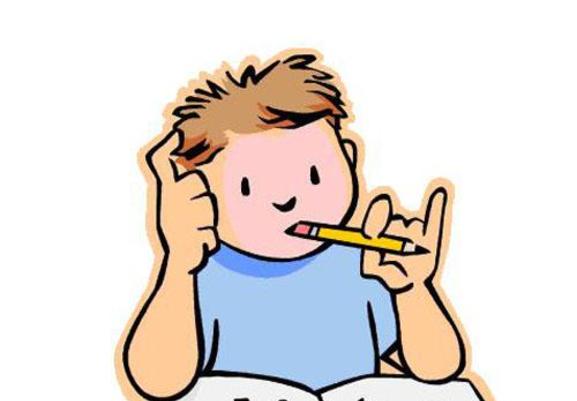 Jadi apa itu harapan ?

Keinginan
Keyakinan 
Impian 
Cita-cita
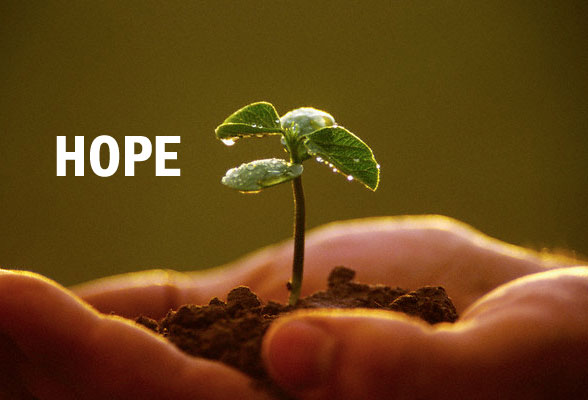 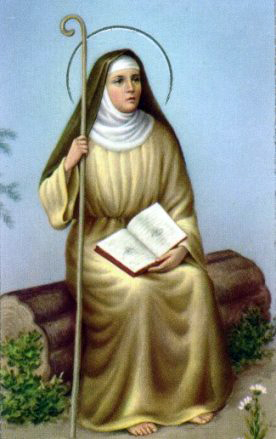 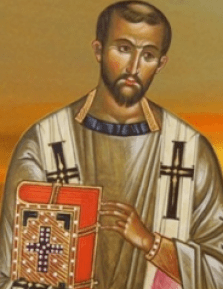 Siapakah suami dan anak Ibu Monika ?
Bagaimana perangai suami Ibu Monika ?
Apa yang diharapkan Ibu Monika ?
Mengapa Ibu Monika mengharapkan hal itu ?
Apa yang dilakukan Ibu Monika agar harapannya terpenuhi ?
Harapan adalah keyakinan bahwa apa yang diinginkan akan didapatkan diwaktu yang akan datang.
Dalam iman Kristiani, harapan berupa  janji-janji Allah yang ada dalam Kitab Suci.
Janji –janji Allah :
Keselamatan 
Kesejahteraan
Contoh harapan Kristiani
Santa Monika :
Sabar 
Penuh kasih
Tekun berdoa
Pantang menyerah
berani
Harapan pribadi bisa disucikan menjadi harapan kristiani, jika tujuannya bagi kepentingan banyak orang.
Harapan kristiani selalu memberi semangat yang tak kunjung putus, ungkapannya adalah doa, kasih dan usaha terus menerus.
 Harapan kristiani selalu menjadikan diri sendiri dan orang lain lebih baik dari sebelumnya.